Doctrinas Fundamentales de la Biblia 3
Lección 11/ 23 de MARZO
TEMA: 
LA DOCTRINA 
DE LA SANTIFICACIÓN
( PROGRESIVA)
1 TESALONICENSES 4:3


Pues la voluntad de Dios es vuestra santificación; ...
PASAJE BÍBLICO
Verdad Bíblica
Verdad Bíblica Aplicada
Toda escritura es inspirada por Dios
LA PALABRA DE DIOS  NOS ENSEÑA QUE EL CREYENTE DEBE CRECER EN SANTIDAD DÍA A DÍA
BUSQUEMOS ACTIVAMENTE LA TRANFORMACIÓN DE NUESTRAS VIDAS POR MEDIO DEL ESPÍRITU SANTO
Intro....
La santificación progresiva es el proceso continuo en el cual el creyente, después de ser santificado posicionalmente, es transformado a la imagen de Cristo a lo largo de su vida. 
(1 Tesalonicenses 4:3)
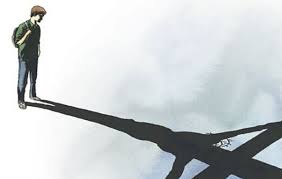 DEFINICIÓN Y FUNDAMENTOS BÍBLICOS DE LA SANTIFICACIÓN PROGRESIVA
Las Escrituras enseñan que la santificación progresiva es una realidad presente y futura en la vida del creyente. (Hebreos 12:14) Nos exhorta a "seguir la paz con todos, y la santidad, sin la cual nadie verá a Señor". Esto implica una búsqueda constante de santidad, como una actividad que el creyente se esfuerza en realizar, sabiendo que el proceso de transformación continuará hasta que estemos completamente glorificados en la presencia de Dios (1 Tesalonicenses 5:23-24). Pero es determinante entender que esta se lleva a cabo sólo cuando el Espíritu Santo realiza la obra en nosotros (2 Corintios 3:18; Gálatas 5:16-17; Romanos 8:13).
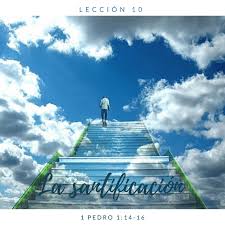 2.Propósito y alcance de la santificación progresiv
La santificación progresiva tiene el  propósito de llevar al creyente a una conformidad cada vez mayor a Cristo, en caracter y conducta, hasta el día que es presentando perfecto ante Dios (Efesios 4:13).
El alcance es en todas las areas de la vida.
3.  IMPLICACIONES PRÁCTICAS DE LA SANTIFICACIÓN POSICIONAL
MADUREZ Y CONOCIMIENTO DE LA VOLUNTAD DE DIOS
CRECIMIENTO ESPIRITUAL CONTINUO (FILIPENSES 3:12-14)
DEPENDENCIA DEL ESPÍRITU SANTO (GÁLATAS 5:16-18)
NUEVA IDENTIDAD (1 PEDRO 2:9)
DISCIPLINA ESPIRITUAL 
(1 TIMOTEO 4:7-8)
TESTIMONIO DE VIDA (TITO 2:7-8)
CREER QUE LA SANTIFICACIÓN PROGRESIVA ES ÚNICAMENTE  DESARROLLADA POR EL CREYENTE, SUS CAPACIDADES Y SU ESFUERZO
Error :
Respuesta Bíblica
...PARA REDARGÜIR
(DISCERNIR EL ERROR)
La santificación progresiva es una obra cooperativa. Aunque el creyente debe esforzarse y seguir la santidad con una actitud correcta, es el Espíritu Santo quien capacita, instruye por la Palabra y faculta en este proceso 
(2 Tesalonicenses 2:13).
...PARA              
             CORREGIR
             (ENDEREZAR LA DIRECCIÓN)
Filipenses 2:13 resalta que es Dios quien genera tanto el deseo como la acción en nosotros. 
La vida cristiana es un viaje de transformación constante que demanda perseverancia y dependencia diaria de Dios.
...PARA 
         INSTRUIR
(VIVIR COMO A DIOS LE AGRADA)
Es esencial que el creyente comprenda que la santificación progresiva es un proceso que nos capacita para resistir el pecado y vivir en obediencia a la Palabra de Dios. La transformación diaria nos permite reflejar a Cristo en nuestras acciones y actitudes, y debemos rendir cada área de nuestra vida a Dios, quien nos capacita para vivir en santidad.
[Speaker Notes: 10]
CONCLUSIÓN
Filipenses 1:6
 estando persuadido de esto, que el que comenzó en vosotros la buena obra, la perfeccionará hasta el día de Jesucristo;